nouns
Person, Place, Thing or Idea
What is a noun?
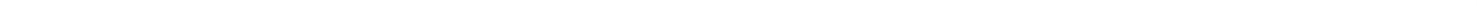 Noun – a person, place, thing or idea

Common Noun – any noun that represents one or all of the members of a class
	Examples: dog, cat, man, woman, education
Proper Noun – a noun that is the name of a specific person, place or thing
	Examples: Susan, Charlie, Orlando, Walmart, Coca Cola
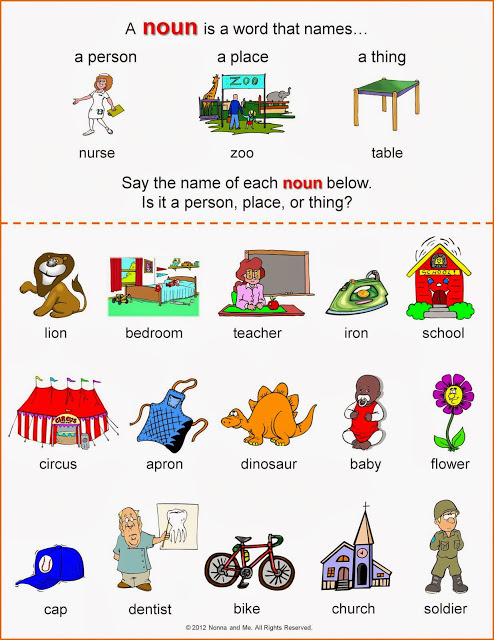 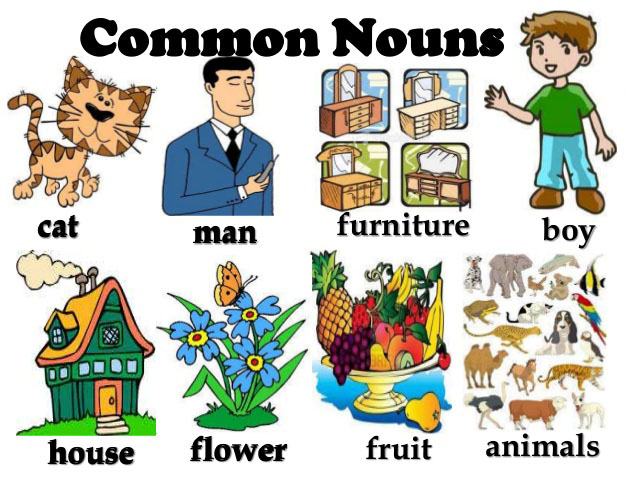 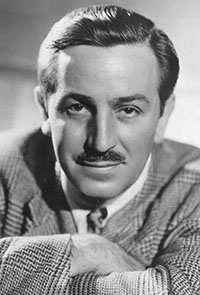 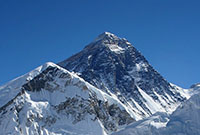 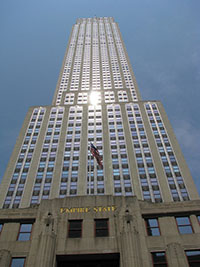 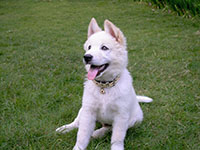 Concrete and Abstract
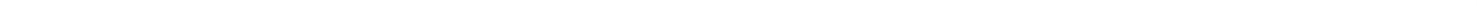 Concrete Noun – a noun that you can see, hear, smell, taste, or physically feel
	Examples: pen, paper, book, fork, stapler
Abstract Noun – a noun that names an emotion, an idea, or a quality; something that cannot be perceived by the 5 senses
	Examples: education, love, patience
Count and Non-Count
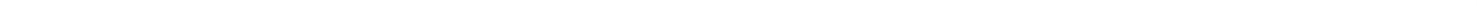 Count Nouns – nouns that you can count
	Examples: 3 birds,  2 pens, 6 books


Non-Count Nouns – nouns that you cannot count
	Examples: sugar, sand, water
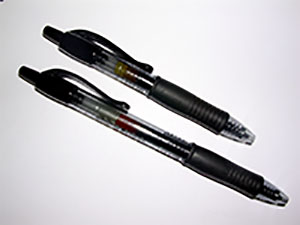 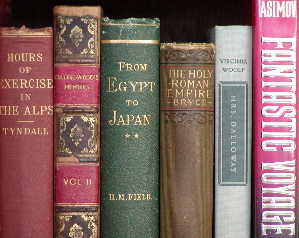 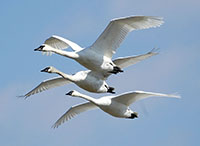 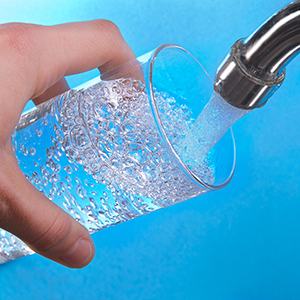 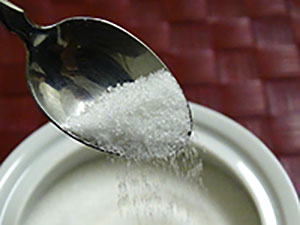 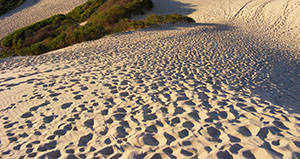 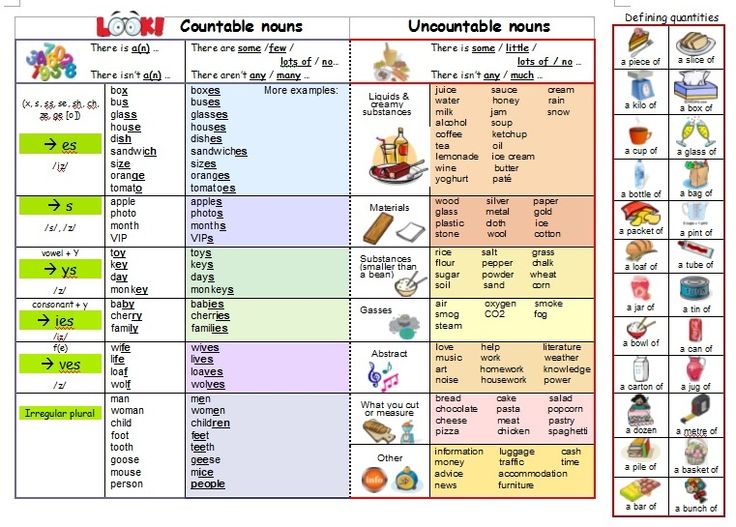 What is a pronoun?
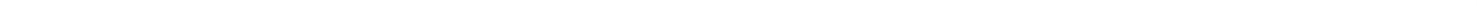 Pronouns – a word that can take the place of a noun
	Example:  Marie works at David’s school.
			She works at his school.
Personal Subject Pronouns – I, you, he, she, it, we , they
Personal Object Pronouns – me, you, him, her, it, us, them
Possessive Pronouns – mine, yours, his ,hers, its, ours, theirs 
Demonstrative Pronouns – this, that, these, those
What is a pronoun?
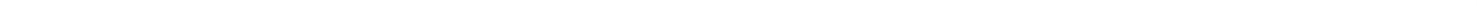 Interrogative Pronouns – who, whom, what, which, whose
Relative Pronouns – who, that, which, whom
Indefinite Pronouns – anybody, somebody, nobody, someone,  something, no one, none, each 
Reflexive Pronouns – myself, yourself, himself, herself,  itself, ourselves, yourselves, themselves
Reciprocal Pronouns – used to identify and action or feeling that is reciprocated: each other, one another
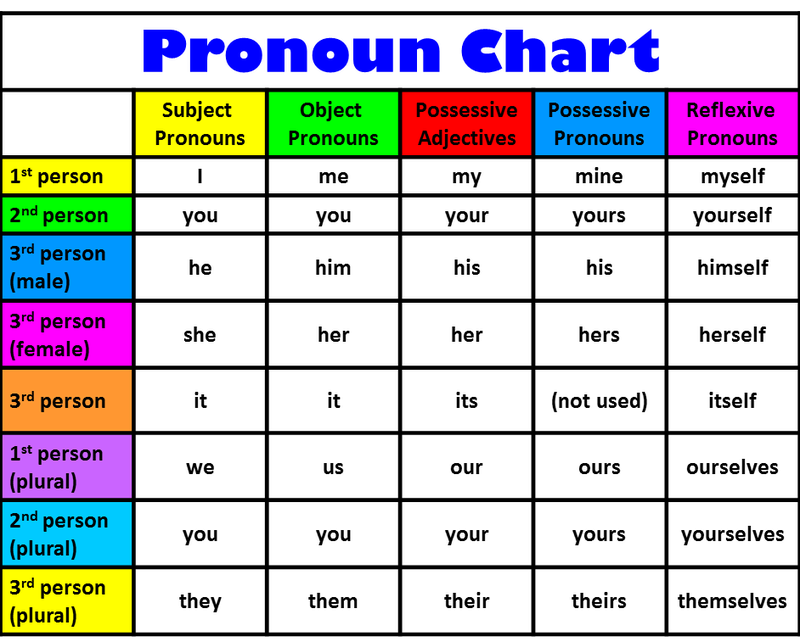 Plural Nouns
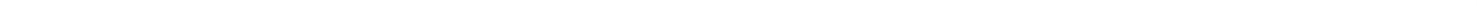 Plural Nouns
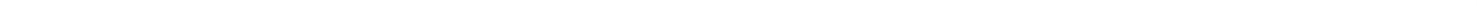 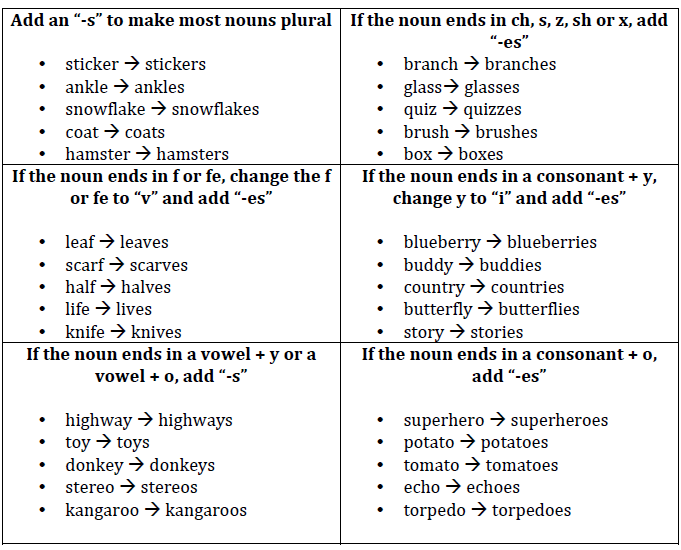